Low Dose IV Buprenorphine Induction for Patients with Opioid Use Disorder & Concurrent Pain
JP MURRAY, MD & GEOFF PUCCI, PHARMD
OBJECTIVE
Describe the results of a low dose induction protocol using IV buprenorphine for hospitalized patients with concurrent pain requirements.
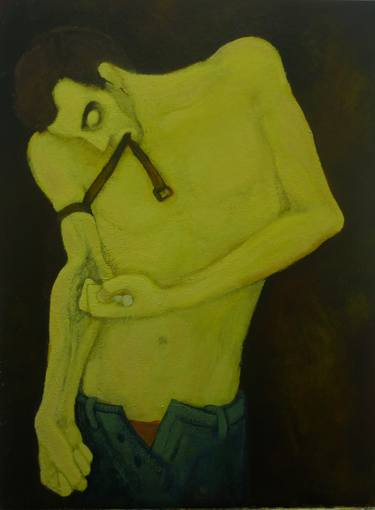 DISCLOSURES
We have no financial disclosures.
“Drugs” by Barbara Tereshchenko
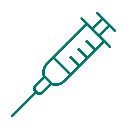 BACKGROUND
Drug overdoses were attributed to 107,622 deaths in 2021 and have impacted the overall life expectancy in the United States
Opioid agonist therapy (OAT) mortality benefit is well-established and likely more powerful than any other class of medication for patients with OUD
Medications for opioid use disorder (MOUD) can be initiated during a hospitalization but often are not
Stigma 
Provider and patient hesitancy 
Federal regulations
[Speaker Notes: Highlighting deaths and increase in opioid? 
Under treatment in the hospital (can list some reasons)]
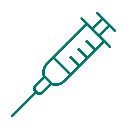 BACKGROUND
Approximately 87% of all Americans with opioid use disorder (OUD) do not receive medication treatment (2019).
Study from 2020 at multiple VA hospital systems found only 15% of patients with OUD received opiate agonist therapy (OAT: buprenorphine or methadone) while hospitalized. 
Only 2% of patients with OUD not already on OAT were started on medication with plans for linkage to care upon discharge
[Speaker Notes: Highlighting deaths and increase in opioid? 
Under treatment in the hospital (can list some reasons)]
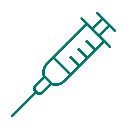 BACKGROUND
Traditional buprenorphine induction requires an opioid free period
12-24 hours for short-acting opioids
48-72 hours for long-acting opioids
Precipitated opioid withdrawal with buprenorphine leads to both patient and provider hesitancy in regards to future buprenorphine inductions
Up to 65% of patients report pain during a hospital stay
51% of nonsurgical patients may require opioids during a hospitalization
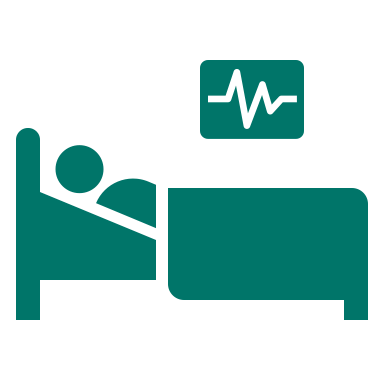 [Speaker Notes: Barriers to inpatient induction
Pain needs;]
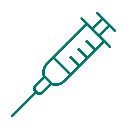 METHODs + INCLUSION/Exclusion CRITERIA
Single-center, retrospective case series examining patients with opioid use disorder receiving full opioid agonists for pain control from May 2021-March 2022. 
During study period: 
60 patients received IV buprenorphine 
 49 for low dose induction purposes 
 33 patients received full opioid agonists for pain in 24h prior to induction
INCLUSION CRITERIA: Receipt of full opioid agonist during the day prior to induction for pain control (i.e. not methadone for OUD) and history of OUD.
EXCLUSION CRITERIA: Use of IV buprenorphine for any other reason. No ongoing pain control requirements.
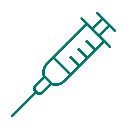 Methods & Outcomes measured
Four outcomes tracked:
Completion of low dose induction
Discharge with buprenorphine prescription
Daily COWS scores (starting 24 hours prior to LDI)
Daily pain scores (starting 24 hours prior to LDI)
Two researchers performed manual chart review to abstract COWS and pain scores
Small single-center case series: descriptive statistics used
[Speaker Notes: Barriers to inpatient induction
Pain needs;]
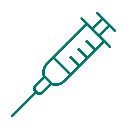 Low dose buprenorphine induction
STANDARD REGIMEN: 27 Patients
SLOW REGIMEN: 6 Patients
Intravenous (IV) buprenorphine was scheduled to be administered every 6 hours in 24-hour period with the goal of transitioning to sublingual (SL) buprenorphine by day 3 or 4 of therapy. This strategy was often used in trauma and pain management patients to utilize the pain and MOUD properties of buprenorphine.
IV buprenorphine was initially scheduled to be administered every 12 hours in a 24 hour period with the goal of transitioning to SL buprenorphine by day 3 or 4 of therapy. This strategy was used to taper off long-acting opioids (i.e., methadone or controlled release oxycodone) or long-term opioid use
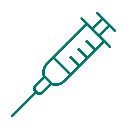 SELECTIVE PATIENT CHARACTERISTICS
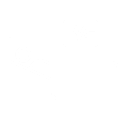 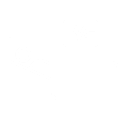 DAILY COWS SCORE (Mean)
DAILY PAIN SCORE (Mean)
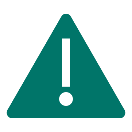 LIMITATIONS
Single-center trial with only 33 patients
Does not include information about adjunctive therapies (i.e. clonidine, anti-emetics, or anxiolytics)
Decreased nursing input of COWS and pain scores raises possibility of skewed data in later days of LDI
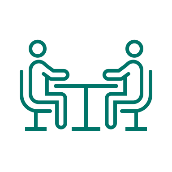 DISCUSSION & KEY TAKEAWAYS
Opioid withdrawal scales and pain scores remained stable during buprenorphine induction
Pain on day 3 appeared to be higher in the slow regimen
91% (n=30) of patients completed buprenorphine induction
91 % (n=30) of patients received a buprenorphine prescription at discharge
33.3% (n=11) received a prescription for scheduled or as needed opioids on discharge
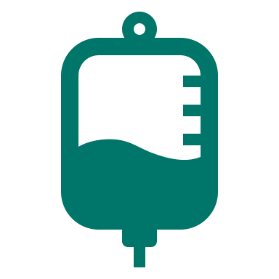 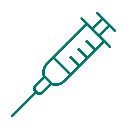 FUTURE DIRECTIONS
Increasing awareness of efficacy of low dose inductions  particularly for patients who cannot tolerate traditional inductions for pain control reasons
Standardizing low dose induction to increase access
Consult services
Order sets
Increasing linkages of care between inpatient and outpatient settings
Providing discharge prescriptions and relationships at institutions without a hospital pharmacy
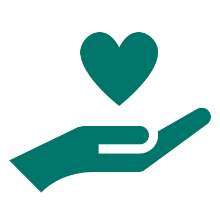 Acknowledgements & Thanks
ANGELA KERINS, PHARMD
GEORGE WEYER, MD
MIM ARI, MD
SARAH DICKSON, PA
JUSTINE LANDI, MD
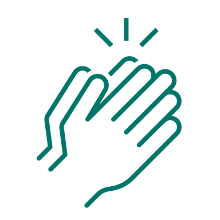 Questions and Comments
Many  THANKS!
18